Earthquake
Evacuation Map of Cihtong Village, Cihtong Township, Yunlin County
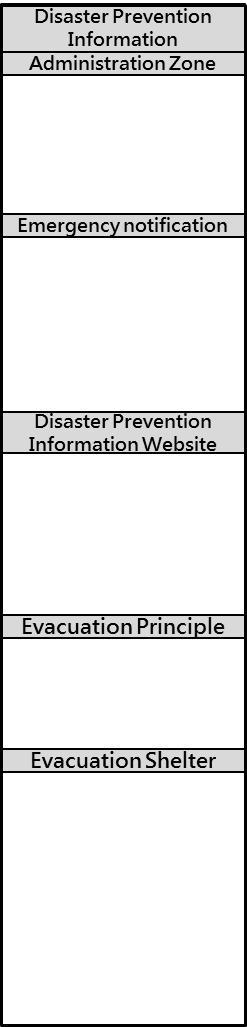 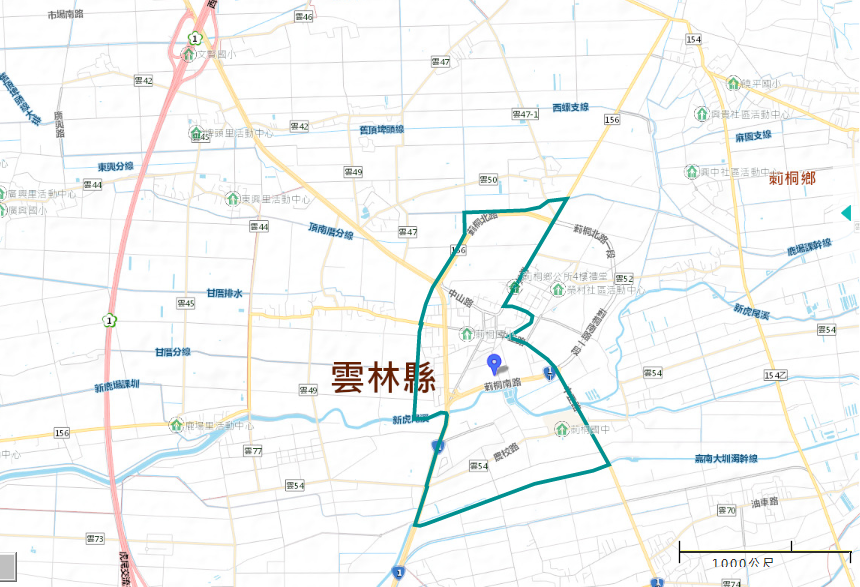 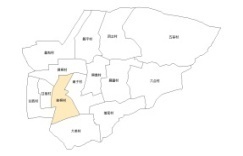 Disaster Prevention Information
Population：4,980 people
CihtongTownship Emergency Operation Center,(EOC)TEL:05-584-0893
Chief of Village:CHEN,CHEN-JIAN-FEN (陳堅棻)Mobile:05-584-7636       0933-477551
Cihtong Police OfficeTEL: 05-584-2025
Cihtong Fire Department
TEL: 05-584-2094
Citong N. Rd
Cihtong Township Office
Administration Zone
RONG CUN SHE CYU,HUO-DONG-JHONG-SIN
Cihtong Primary School
Soil and Water Conservation Bureau
http://246.swcb.gov.tw/
Water Resources Agency
http://www.wra.gov.tw/
Directorate General of Highways
http://www.thb.gov.tw/
Zhongzheng Rd
Yunlin County
Yunlin County Cihtong Juniou High School
Cihtong Township
Earthquake: Take refuge at open spaces or parks.
Shelter: Cihtong junior  High School
Accommodate: 40 people
Address: No. 1, Nongxiao, Citong Township
TEL: 05-584-2014
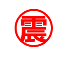 Emergency notification
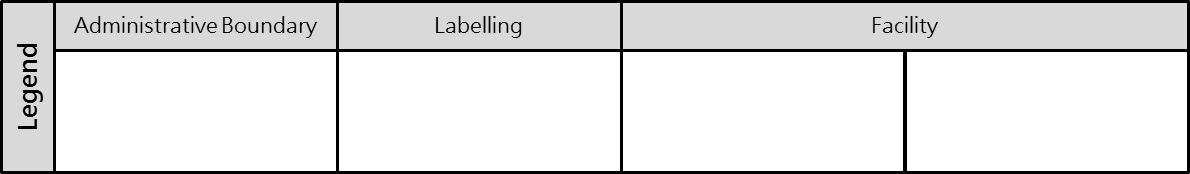 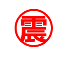 Indoor Evacuation Shelter
Evacuation Route
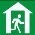 Village Boundary
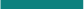 Shelter for Earthquake
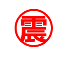 Made by Cihtong Township Office, June 2024
Disaster Prevention Information Website
Evacuation Principle
Evacuation Shelter
Earthquake
Evacuation Map of Gancuo Village, Cihtong Township, Yunlin County
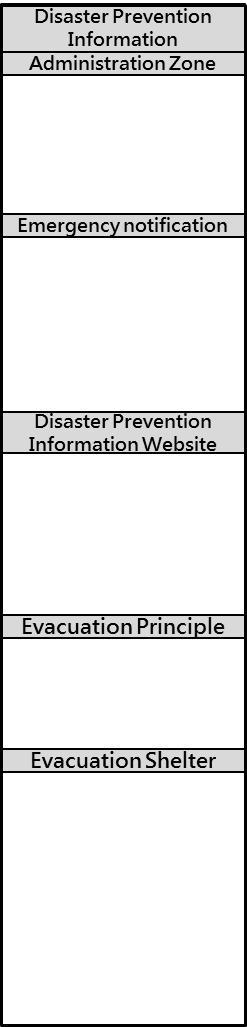 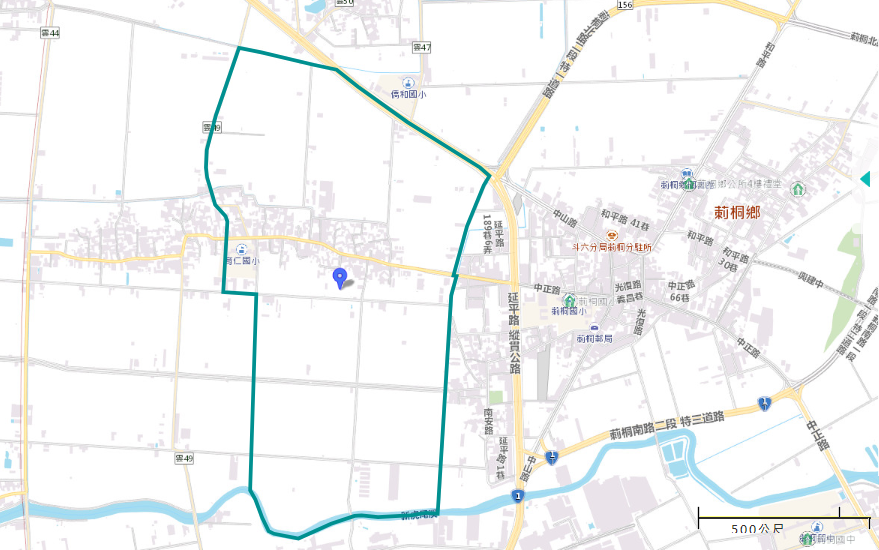 Ciao He Elementary School
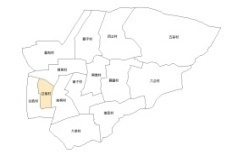 Disaster Prevention Information
Population：971 people
RONG CUN SHE CYU,HUO-DONG-JHONG-SIN
Cihtong Township Office
CihtongTownship Emergency Operation Center,(EOC)TEL:05-584-0893
Chief of Village JHANG,SIANG,(張向)Mobile:05-584-7636       0933-477551
Cihtong Police OfficeTEL: 05-584-2025
Cihtong Fire Department
TEL: 05-584-2094
Administration Zone
Soil and Water Conservation Bureau
http://246.swcb.gov.tw/
Water Resources Agency
http://www.wra.gov.tw/
Directorate General of Highways
http://www.thb.gov.tw/
Yanping Rd
Cihtong Primary School
Yunlin County
Gancuo Township
Zhongzheng Rd
Sec. 2, Citong S. Rd
Earthquake: Take refuge at open spaces or parks.
莿桐國中
Yunlin County Cihtong Juniou High School
Shelter: Cihtong junior  High School
Accommodate: 40 people
Address: No. 1, Nongxiao, Citong Township
TEL: 05-584-2014
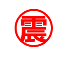 Emergency notification
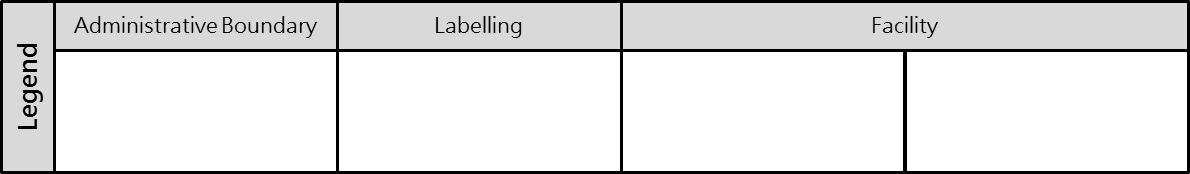 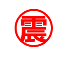 Indoor Evacuation Shelter
Evacuation Route
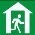 Village Boundary
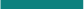 Shelter for Earthquake
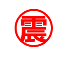 Made by Cihtong Township Office, June 2024
Disaster Prevention Information Website
Evacuation Principle
Evacuation Shelter
Earthquake
Evacuation Map of Ganxi Village, Cihtong Township, Yunlin County
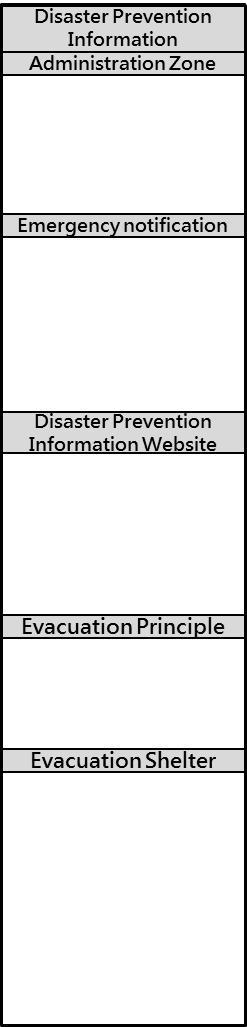 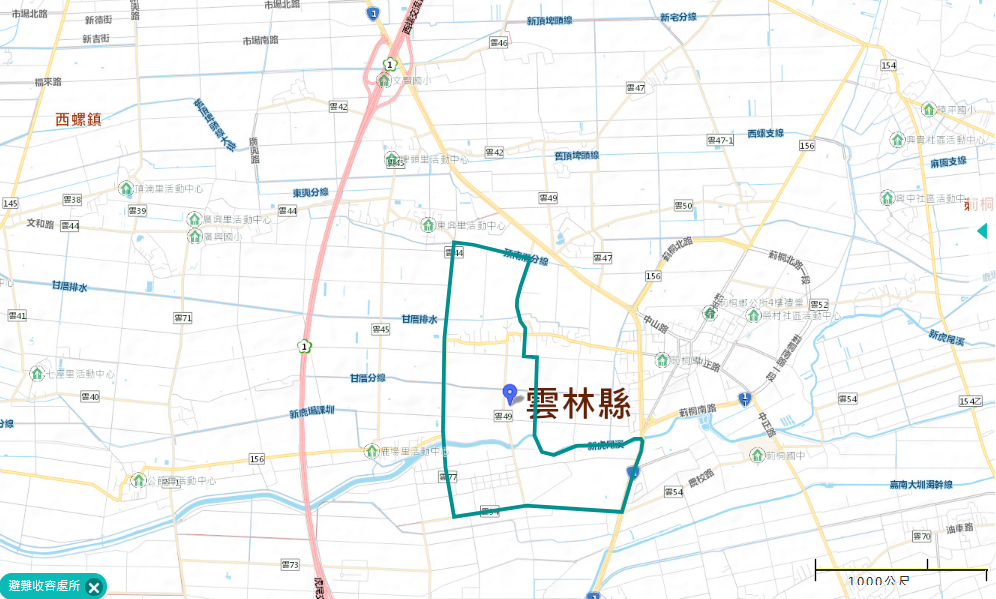 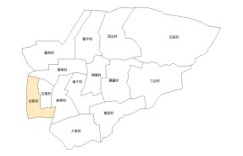 Disaster Prevention Information
Population：1,673 people
CihtongTownship Emergency Operation Center,(EOC)TEL:05-584-0893
Chief of Village: LIN,JIAN-SYU,(林建旭)Mobile:05-584-4132  0937-266425
Cihtong Police OfficeTEL: 05-584-2025
Cihtong Fire Department
TEL: 05-584-2094
Cihtong Township Office
Administration Zone
RONG CUN SHE CYU,HUO-DONG-JHONG-SIN
Soil and Water Conservation Bureau
http://246.swcb.gov.tw/
Water Resources Agency
http://www.wra.gov.tw/
Directorate General of Highways
http://www.thb.gov.tw/
Zhongzheng Rd
Ganxi Township
Yunlin County
Yunlin County Cihtong Juniou High School
Earthquake: Take refuge at open spaces or parks.
Shelter: Cihtong junior  High School
Accommodate: 40 people
Address: No. 1, Nongxiao, Citong Township
TEL: 05-584-2014
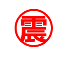 Emergency notification
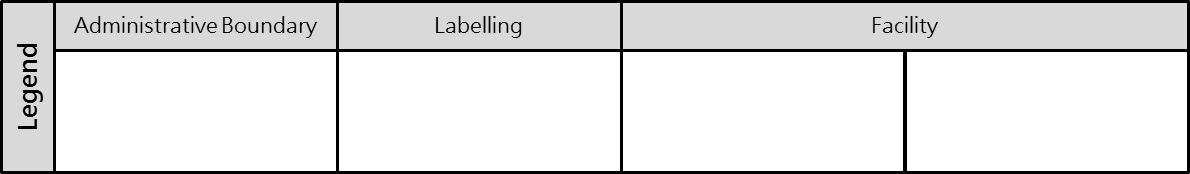 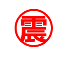 Indoor Evacuation Shelter
Evacuation Route
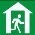 Village Boundary
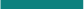 Shelter for Earthquake
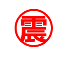 Made by Cihtong Township Office, June 2024
Disaster Prevention Information Website
Evacuation Principle
Evacuation Shelter
Earthquake
Evacuation Map of SING,TONG Village, Cihtong Township, Yunlin County
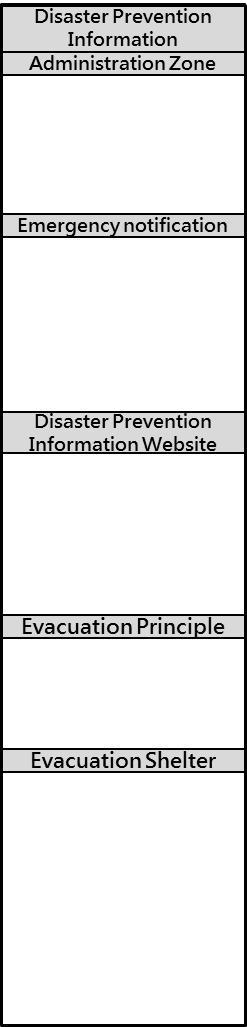 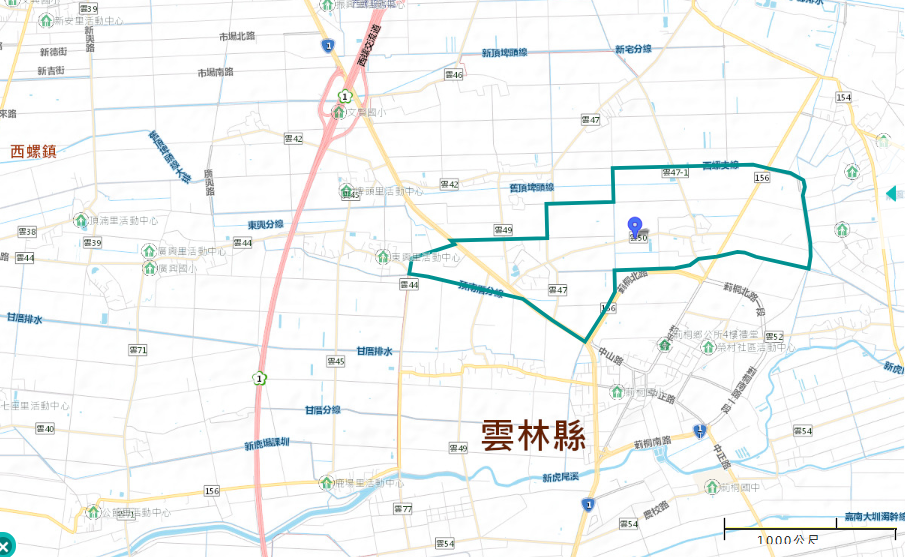 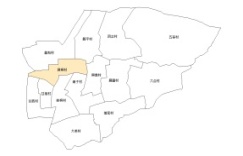 Disaster Prevention Information
Population：1,222people
CihtongTownship Emergency Operation Center,(EOC)TEL:05-584-0893
Chief of Village: LIN,CING-CONG,(林慶聰)Mobile:05-584-1365
             0937-596040
Mobile:05-584-7636       0933-477551
Cihtong Police OfficeTEL: 05-584-2025
Cihtong Fire Department
TEL: 05-584-2094
Heping Rd
興 桐 村
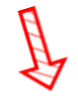 Administration Zone
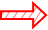 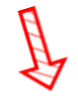 Cihtong Township Office
Soil and Water Conservation Bureau
http://246.swcb.gov.tw/
Water Resources Agency
http://www.wra.gov.tw/
Directorate General of Highways
http://www.thb.gov.tw/
Zhongzheng Rd
RONG CUN SHE CYU,HUO-DONG-JHONG-SIN
Yunlin County
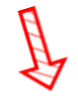 Zhongzheng Rd
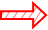 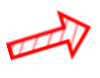 Earthquake: Take refuge at open spaces or parks.
Yunlin County Cihtong Juniou High School
莿桐國中
Shelter: Cihtong junior  High School
Accommodate: 40 people
Address: No. 1, Nongxiao, Citong Township
TEL: 05-584-2014
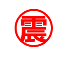 Emergency notification
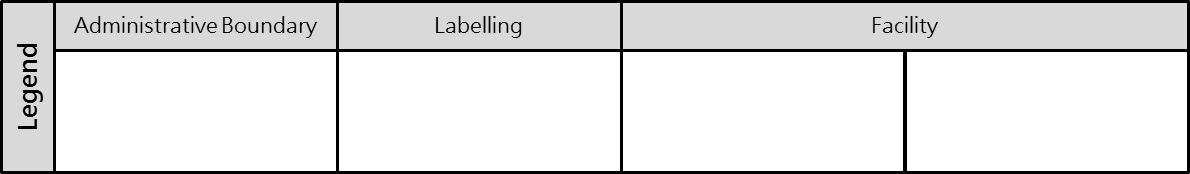 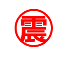 Indoor Evacuation Shelter
Evacuation Route
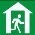 Village Boundary
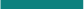 Shelter for Earthquake
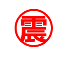 Made by Cihtong Township Office, June 2024
Disaster Prevention Information Website
Evacuation Principle
Evacuation Shelter